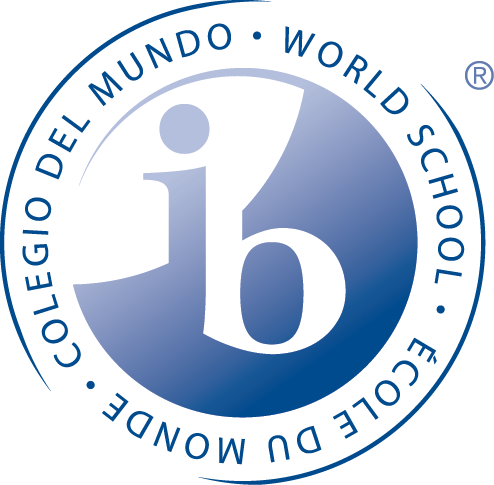 Internal assessment
A 10 hour investigation into a chemistry topic of your choice. At or above the level of content we see in class.
20% of final grade
Criteria
Personal engagement /2
Exploration /6
Analysis /6
Evaluation /6
Communication /4
12 page limit
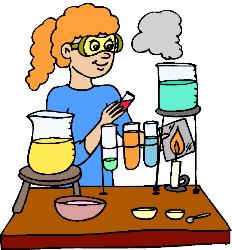 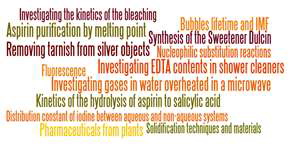 Investigation types
• Traditional or hands on
• Spreadsheets
• Databases
• Simulations
• Computational modelling:
(ACD / ChemSketch - A free comprehensive chemical drawing 	package OR CCL.net – For software that may be of interest to  computational chemists)
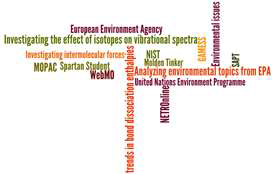 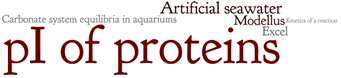 Exploration
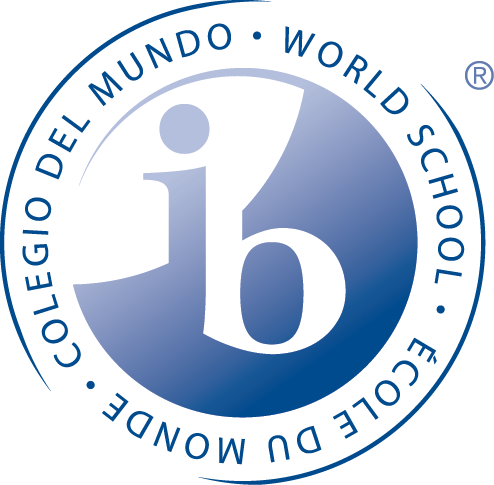 In the new IA students are required to write a methodology, a more evaluative account of the method. In other words the emphasis is more on making their thinking visible with respect to how they developed and came up with their final method, evidenced by the way they communicate the challenges they faced in collecting sufficient data, finding appropriate methods of measurement, modifications made and so on.
There is no prescribed format for a student's exploration report but as the report describes what the student has done, it is reasonable to write in the past tense. The IA should not reflect an IA checklist approach; in just the same way as an EE should not reflect a checklist approach. Examples can be found on:
Journal of Chemical Education
Journal of Agricultural and Food Chemistry
Angewandte Chemie International Edition
Journal of Petrology
RSC journals
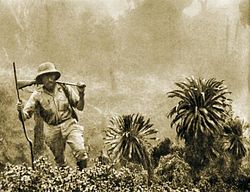 Personal engagement
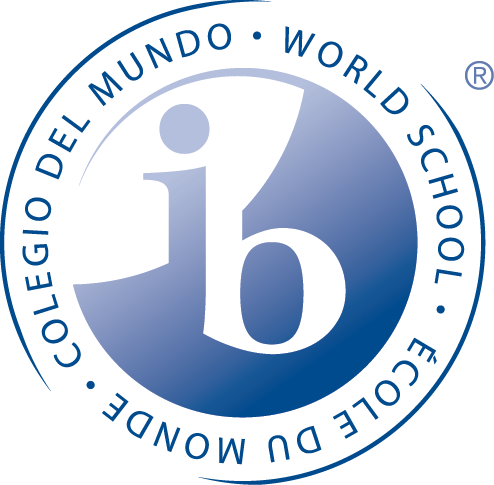 Personal Engagement (PE) looks for some contribution made by the student in their investigation. 

For example, enthusiasm, passion or enjoyment for the topic, an innovative or novel method, a different or unique exploration, a noteworthy or unusual use of data would indicate a degree of personal engagement.
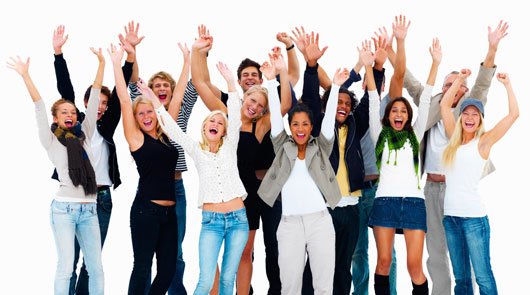 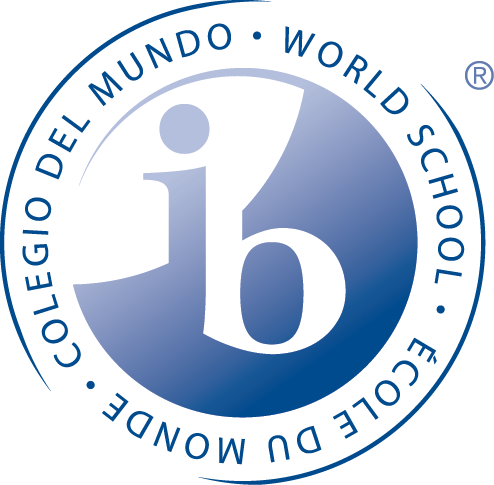 General structure of 10 hours
1. First session to unfold, understand the IA criteria and generate topics of interest.

2. Academic honesty briefing.

3. Students carry out some back ground study to come up with a topic and formulate the research question. They also should be told to keep all the resources identified.

4. Preliminary lab work (if the student is planning on primary data) and feasibility study. If not collecting primary data there is time to collect preliminary secondary data. If this part of the investigation is unsuccessful, the student may need to go back to step #2.

5. Modify the procedure and collect data for the IA that involves collection of primary data (or collect secondary data).

6. Work on analysis and evaluation of the data.

7. Final report to the teacher after completing the report including the bibliography.
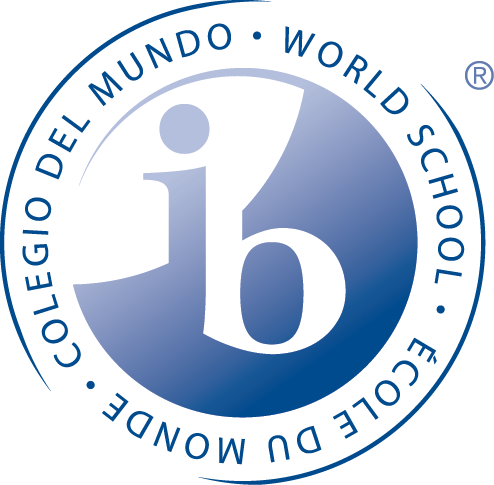 Teacher responsibilities

Ensure the student has a reasonable and appropriate investigation, not too simple and not too demanding.
Teachers will guide their students by nurturing the student's interests.
Take into account ethical aspects and safety issues (more detail on this can be found in the subject guide and on the online curriculum centre (OCC).
Make the necessary arrangements to ensure that the students work is authentic including correct acknowledgement of used references.
The teacher may provide feedback on a first draft but not correct it.
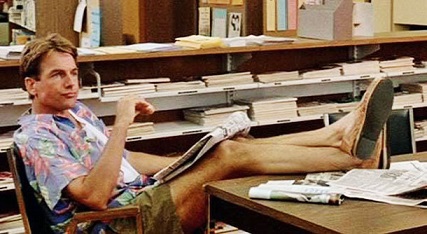 Choosing a topic
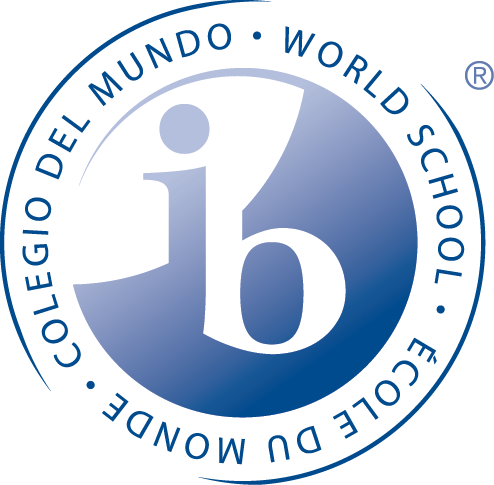 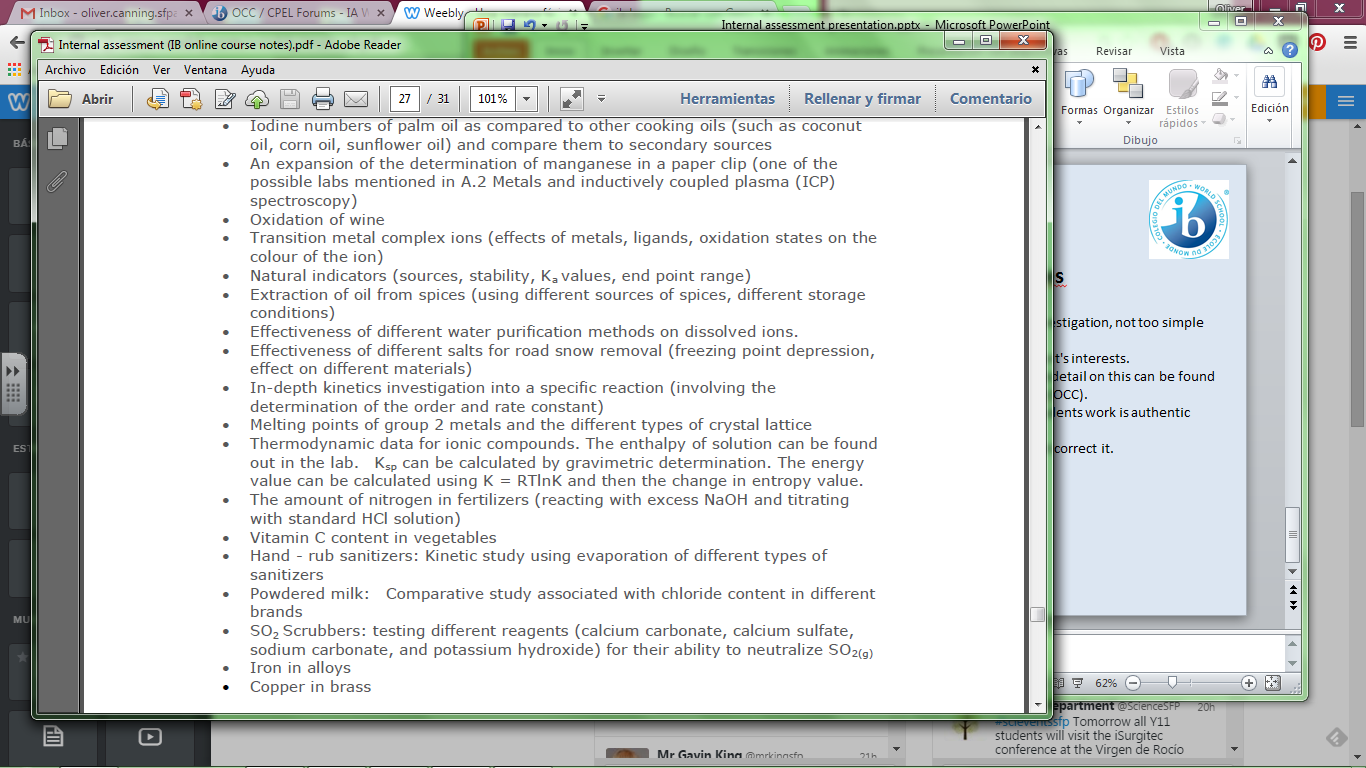 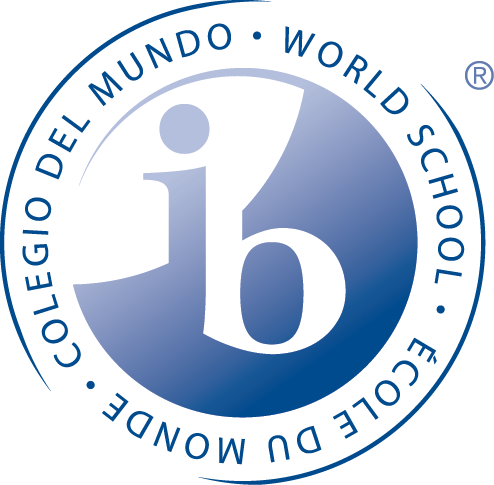 Research question
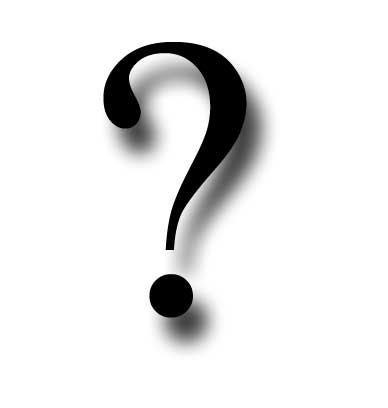 Is the research question:
On a novel topic?
Looking at a topic studied in class in a different way?
Extending an idea studied in class?
Investigating a topic that is not related to a class topic?
Generating a sense of enthusiasm / authenticity / curiosity?
Contain a novel / fresh / different approach to the design, method of
measurement and method of analysis?
Go beyond normal diploma expectations?
Contain an interesting twist / modification to a standard procedure?
Contain reflections on modifications and adaptations to the method?